আজকের অনলাইনে পাঠে সবাইকে স্বাগতম
আজকের অনলাইনে পাঠে সবাইকে স্বাগতম
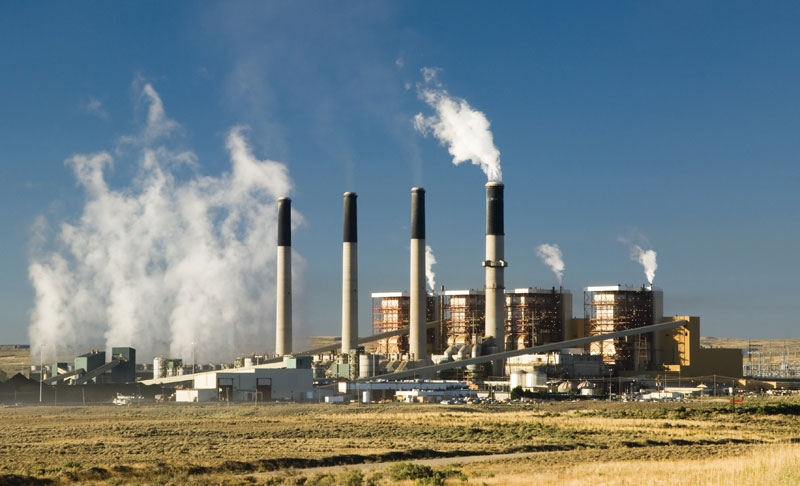 10/22/2020
উপালী বড়ুয়া, সহকারী শিক্ষক , জামালখান কুসুম কুমারী সিটি কর্পোরেশন বালিকা উচ্চ বিদ্যালয়, রহমতগঞ্জ , চট্টগ্রাম।
উপালী বড়ুয়া
এম.এস.সি, বি এড, এম.বি.এ 
সহকারী শিক্ষক
bula_upali@yahoo.com
  
জামালখান কুসুম কুমারী সিটি কর্পোরেশন বালিকা বিদ্যালয়,রহমতগঞ্জ,চট্টগ্রাম।
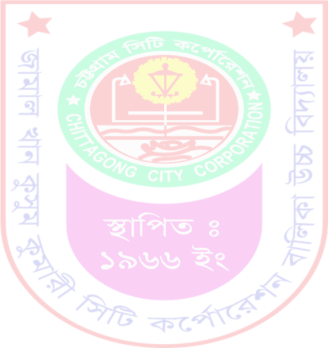 10/22/2020
উপালী বড়ুয়া, সহকারী শিক্ষক , জামালখান কুসুম কুমারী সিটি কর্পোরেশন বালিকা উচ্চ বিদ্যালয়, রহমতগঞ্জ , চট্টগ্রাম।
শ্রেণি :দশম,শাখা:ক
অধ্যায়: একাদশ
অধ্যায়ের শিরোনাম: খনিজ সম্পদ: জীবাশ্ম 
ক্লাসের সময়: ৪০
মিনিট
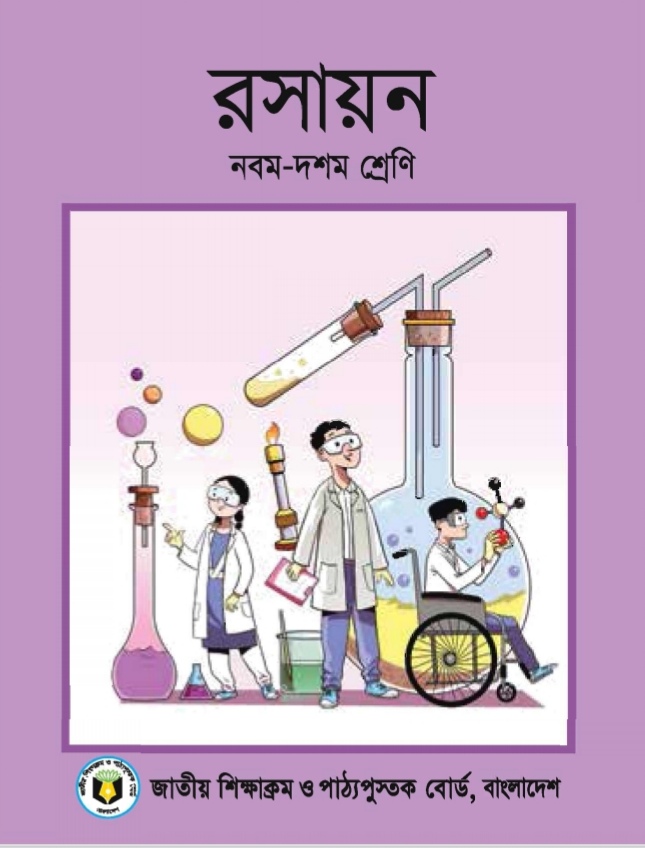 10/22/2020
উপালী বড়ুয়া, সহকারী শিক্ষক , জামালখান কুসুম কুমারী সিটি কর্পোরেশন বালিকা উচ্চ বিদ্যালয়, রহমতগঞ্জ , চট্টগ্রাম।
নিচের জৈব যৌগের গাঠনিক সংকেত  লক্ষ্য করে বল এরা কোন ধরনের হাইড্রোকার্বন?
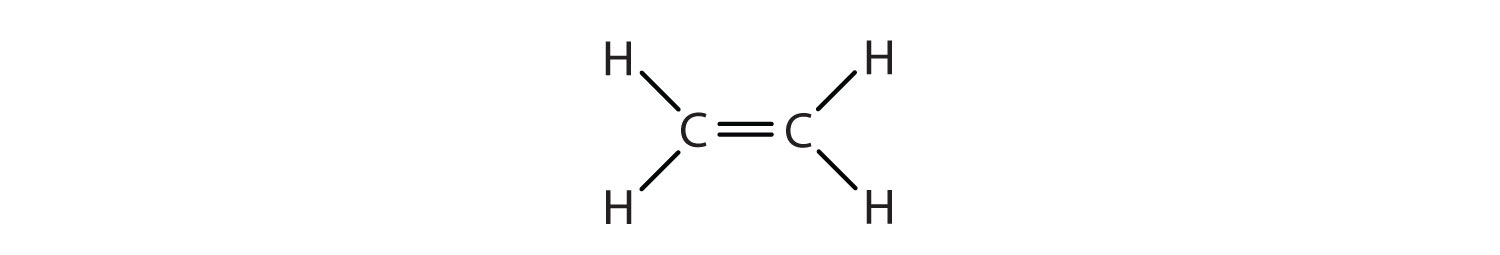 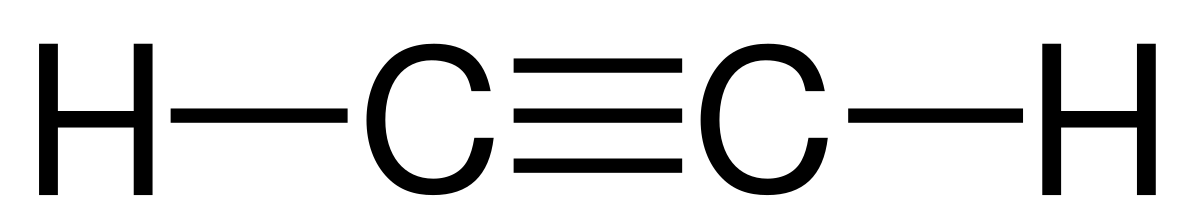 এই অসম্পৃক্ত হাইড্রোকার্বন এদের কার্বন কার্বন দ্বিবন্ধন বা ত্রিবন্ধন বিদ্যমান।
অসম্পৃক্ত হাইড্রোকার্বন
10/22/2020
উপালী বড়ুয়া, সহকারী শিক্ষক , জামালখান কুসুম কুমারী সিটি কর্পোরেশন বালিকা উচ্চ বিদ্যালয়, রহমতগঞ্জ , চট্টগ্রাম।
নিচের ছবি লক্ষ্য করে বলো এগুলোতে কি ব্যবহৃত হয়
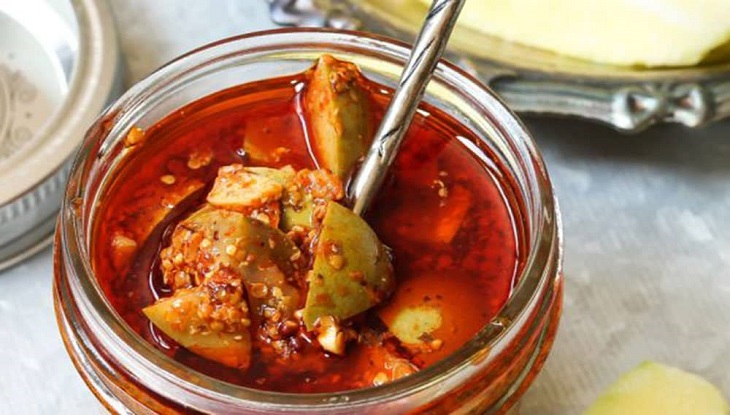 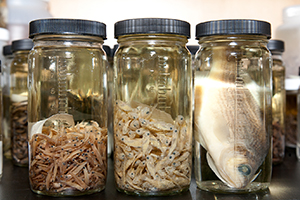 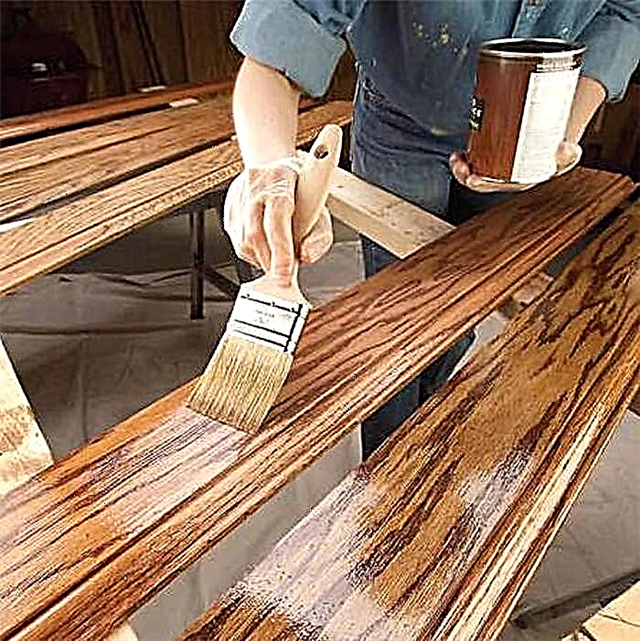 আচার সংরক্ষণ
কাঠে রং করা হচ্ছে
প্রাণি সংরক্ষণ করা হয়েছে
স্পিরিট দিয়ে বার্ণিস করা হচ্ছে
ফরমালিন
ভিনেগার
10/22/2020
উপালী বড়ুয়া, সহকারী শিক্ষক , জামালখান কুসুম কুমারী সিটি কর্পোরেশন বালিকা উচ্চ বিদ্যালয়, রহমতগঞ্জ , চট্টগ্রাম।
বার্ণিসে, প্রাণি সংরক্ষণ , আচার সংরক্ষণে ব্যবহৃত উপাদান গুলো কি বলতে পারবে?
অ্যালকোহল, ফরমালডিহাইড এবং ফ্যাটি অ্যাসিড
10/22/2020
উপালী বড়ুয়া, সহকারী শিক্ষক , জামালখান কুসুম কুমারী সিটি কর্পোরেশন বালিকা উচ্চ বিদ্যালয়, রহমতগঞ্জ , চট্টগ্রাম।
আজকের  পাঠ:
অসম্পৃক্ত হাইড্রোকার্বন (অ্যালকিন, অ্যালকাইন) এর প্রস্তুতপ্রণালি ও রাসায়নিক ধর্ম এবং অ্যালকোহল , অ্যালডিহাইড ও ফ্যাটি এসিডের পরিচিতি
পৃষ্ঠা নং-২৭৩-২৭৮
10/22/2020
উপালী বড়ুয়া, সহকারী শিক্ষক , জামালখান কুসুম কুমারী সিটি কর্পোরেশন বালিকা উচ্চ বিদ্যালয়, রহমতগঞ্জ , চট্টগ্রাম।
শিখনফল
এই পাঠশেষে  শিক্ষার্থীরা--
অসম্পৃক্ত হাইড্রোকার্বনের প্রস্তুতি বিক্রিয়াসহ ব্যাখা করতে পারবে।
অসম্পৃক্ত হাইড্রোকার্বনের রাসায়নিক ধর্ম ব্যাখা করতে পারবে।
 অ্যালকোহল, অ্যালডিহাইড ও জৈব এসিড নামকরণ ব্যাখ্যা করতে পারবে।
10/22/2020
উপালী বড়ুয়া, সহকারী শিক্ষক , জামালখান কুসুম কুমারী সিটি কর্পোরেশন বালিকা উচ্চ বিদ্যালয়, রহমতগঞ্জ , চট্টগ্রাম।
অসম্পৃক্ত হাইড্রোকার্বন: 
অ্যালকিন:জৈব যৌগের শিকলে কার্বন -কার্বন দ্বিবন্ধন বিদ্যমান। 
এদের সাধারণ সংকেত CnH2n, n=2,3…. বসবে। যেমন: C2H4, C3H6, C4H8
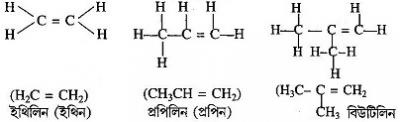 এদের গাঠনিক সংকেত
10/22/2020
উপালী বড়ুয়া, সহকারী শিক্ষক , জামালখান কুসুম কুমারী সিটি কর্পোরেশন বালিকা উচ্চ বিদ্যালয়, রহমতগঞ্জ , চট্টগ্রাম।
অ্যালকিনের প্রস্তুত প্রণালী: ইথাইল ক্লোরাইড থেকে:
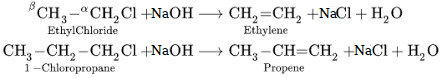 ইথানল থেকে:
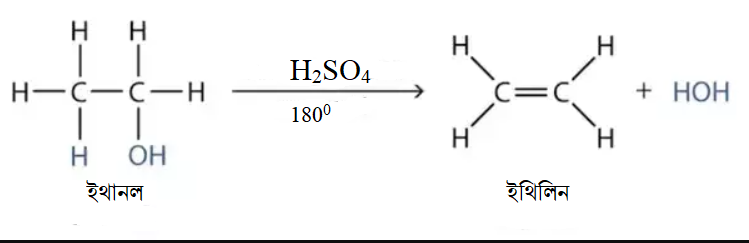 10/22/2020
উপালী বড়ুয়া, সহকারী শিক্ষক , জামালখান কুসুম কুমারী সিটি কর্পোরেশন বালিকা উচ্চ বিদ্যালয়, রহমতগঞ্জ , চট্টগ্রাম।
অ্যালকিন সমূহের রাসায়নিক ধর্ম: অ্যালকিন সমূহের কার্বন কার্বন দ্বিবন্ধন এর মধ্যে একটি দূর্বল পাই() বন্ধন এবং একটি শক্তিশালী সিগমা ( )বন্ধন বিদ্যমান। তাই দূর্বল পাই বন্ধন ভেঙে এরা বিক্রিয়ায় অংশ নেয়।
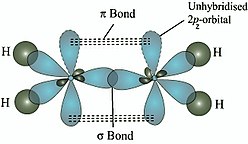 হাইড্রোজেনের সাথে সংযোজন বিক্রিয়া:
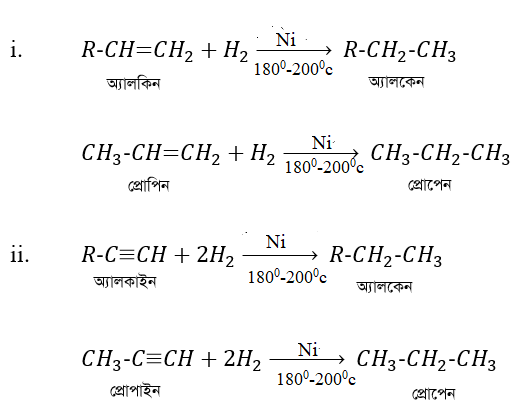 10/22/2020
উপালী বড়ুয়া, সহকারী শিক্ষক , জামালখান কুসুম কুমারী সিটি কর্পোরেশন বালিকা উচ্চ বিদ্যালয়, রহমতগঞ্জ , চট্টগ্রাম।
পানি সংযোজন বিক্রিয়া:
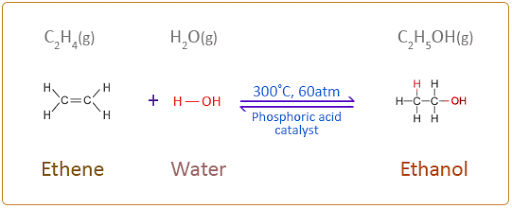 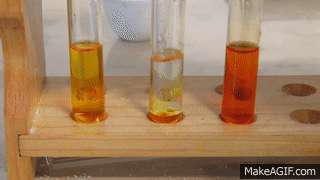 ব্রোমিন সংযোজন বিক্রিয়া:
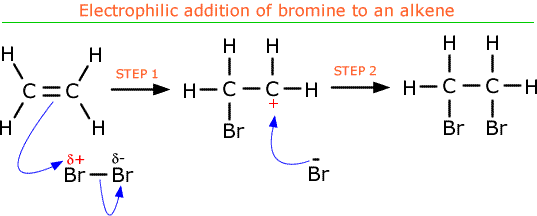 এক্ষেত্রে ব্রোমিন অ্যালকিনের সাথে বিক্রিয়া করায় এর লাল বর্ণ দূরীভূত হয়। যা অসম্পৃক্ততা প্রমাণ করে।
10/22/2020
উপালী বড়ুয়া, সহকারী শিক্ষক , জামালখান কুসুম কুমারী সিটি কর্পোরেশন বালিকা উচ্চ বিদ্যালয়, রহমতগঞ্জ , চট্টগ্রাম।
পটাশিয়াম পার ম্যাঙ্গানেট (জায়মান অক্সিজেন ) দ্বারা জারণ:
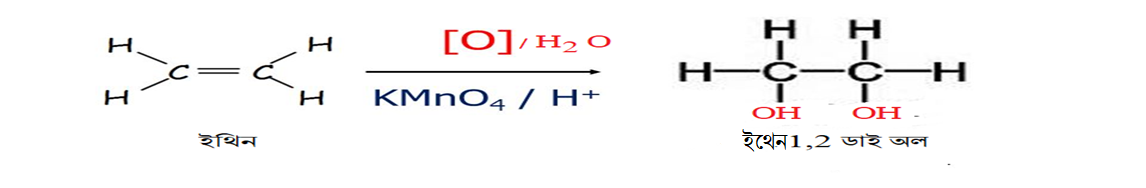 জারক পদার্থের সাথে পানি বা ক্ষারক পদার্থের বিক্রিয়ায় একটি বিচ্ছিন্ন অক্সিজেন পরমানু বিক্রিয়ার মধ্যবর্তী সময়ে অতি অল্প সময়ের জন্য সৃষ্টি হয়। এটিই জায়মান অক্সিজেন।
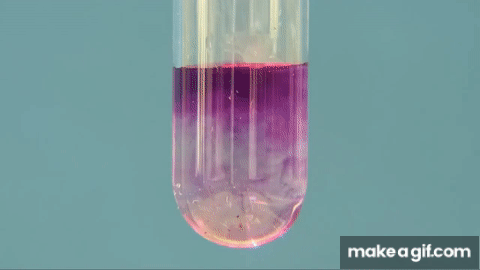 10/22/2020
উপালী বড়ুয়া, সহকারী শিক্ষক , জামালখান কুসুম কুমারী সিটি কর্পোরেশন বালিকা উচ্চ বিদ্যালয়, রহমতগঞ্জ , চট্টগ্রাম।
পলিমারকরণ:
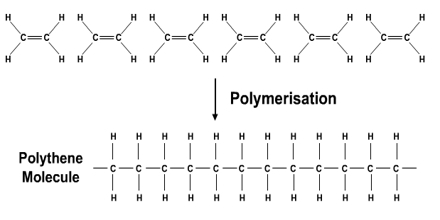 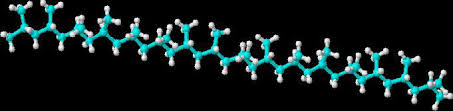 10/22/2020
উপালী বড়ুয়া, সহকারী শিক্ষক , জামালখান কুসুম কুমারী সিটি কর্পোরেশন বালিকা উচ্চ বিদ্যালয়, রহমতগঞ্জ , চট্টগ্রাম।
অসম্পৃক্ত হাইড্রোকার্বন: 
অ্যালকাইন:  জৈব যৌগের শিকলে কার্বন -কার্বন ত্রিবন্ধন বিদ্যমান। 
এদের সাধারণ সংকেত CnH2n-2, n=2,3…. বসবে। যেমন: C2H2,
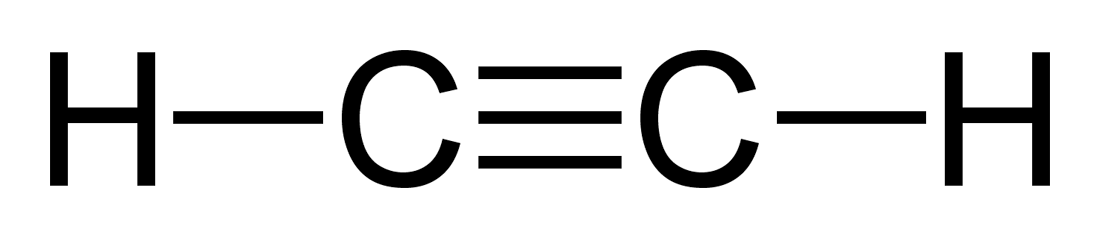 ইথাইন
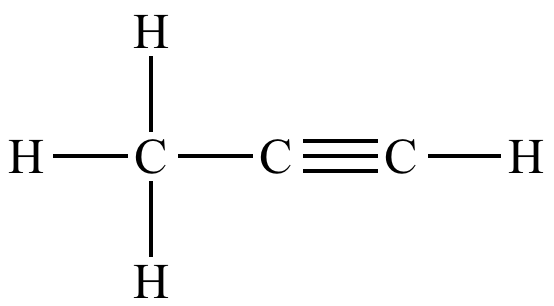 প্রোপাইন
10/22/2020
উপালী বড়ুয়া, সহকারী শিক্ষক , জামালখান কুসুম কুমারী সিটি কর্পোরেশন বালিকা উচ্চ বিদ্যালয়, রহমতগঞ্জ , চট্টগ্রাম।
অ্যালকাইনের প্রস্তুত প্রণালী: ক্যালসিয়াম কার্বাইড থেকে
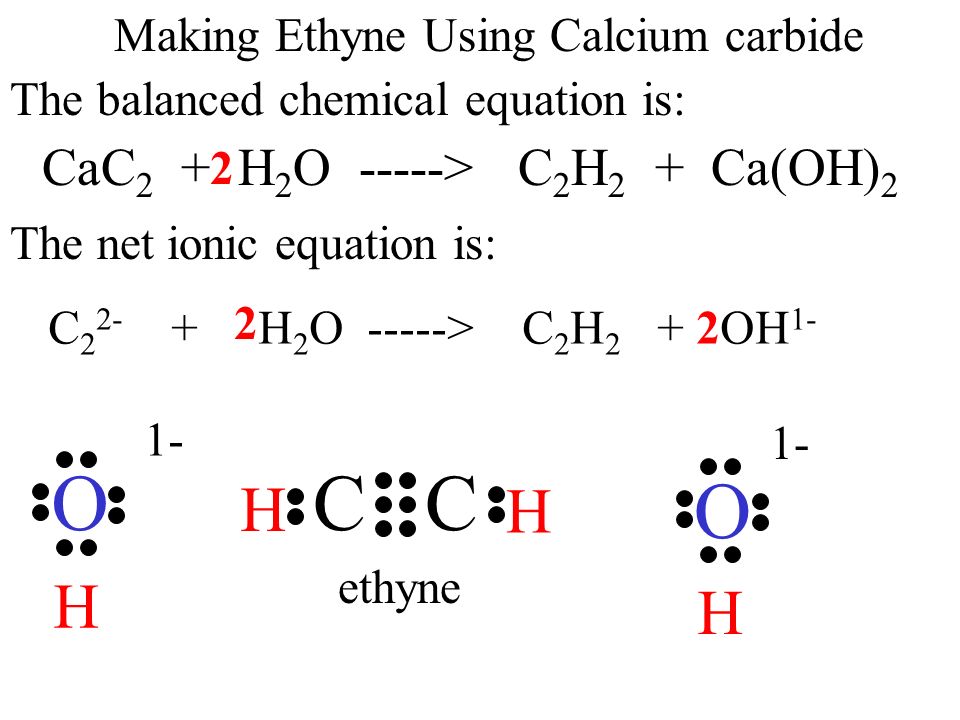 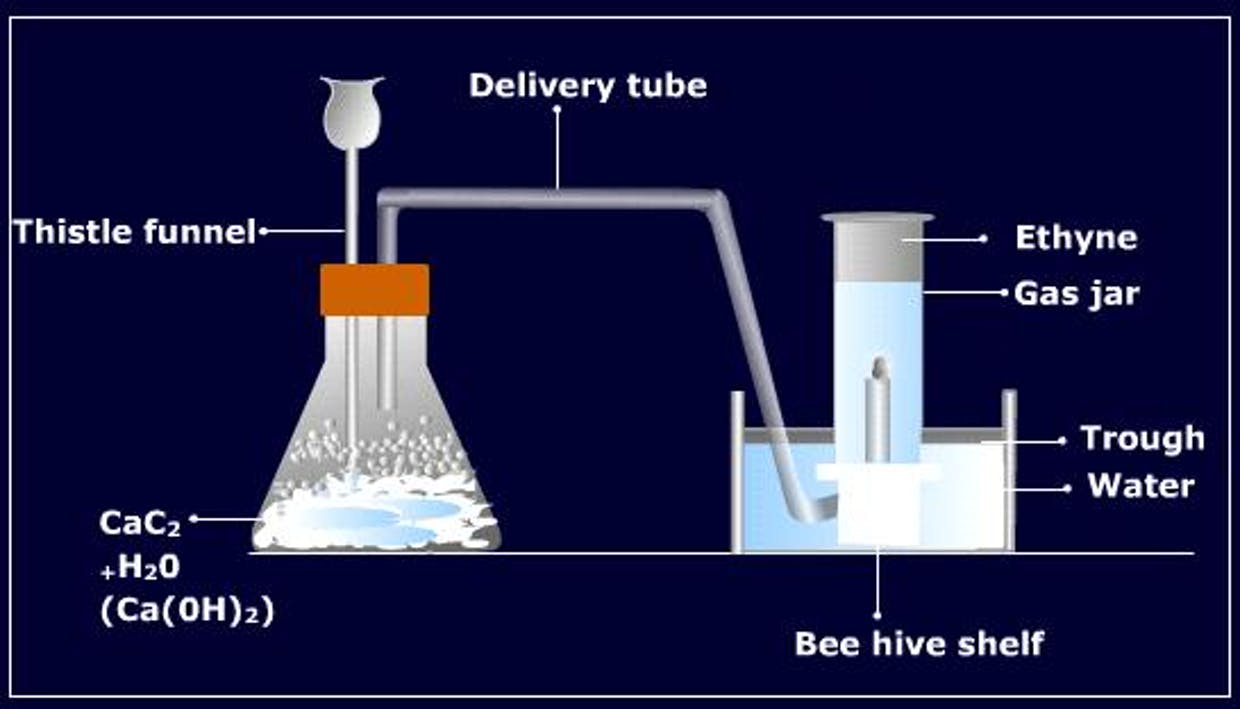 10/22/2020
উপালী বড়ুয়া, সহকারী শিক্ষক , জামালখান কুসুম কুমারী সিটি কর্পোরেশন বালিকা উচ্চ বিদ্যালয়, রহমতগঞ্জ , চট্টগ্রাম।
অ্যালকাইন সমূহের রাসায়নিক ধর্ম: অ্যালকাইন সমূহের কার্বন কার্বন ত্রিবন্ধন এর মধ্যে দুইটি দূর্বল পাই () বন্ধন এবং একটি শক্তিশালী সিগমা বন্ধন ( ) বিদ্যমান। তাই দূর্বল পাই বন্ধন ভেঙে এরা বিক্রিয়ায় অংশ নেয়।
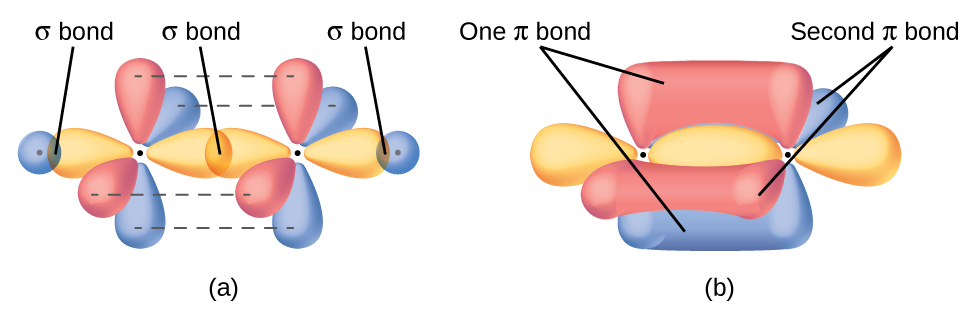 10/22/2020
উপালী বড়ুয়া, সহকারী শিক্ষক , জামালখান কুসুম কুমারী সিটি কর্পোরেশন বালিকা উচ্চ বিদ্যালয়, রহমতগঞ্জ , চট্টগ্রাম।
হাইড্রোজেনের সাথে সংযোজন বিক্রিয়া:
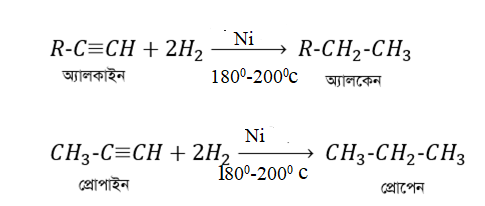 ব্রোমিনের সাথে সংযোজন বিক্রিয়া:
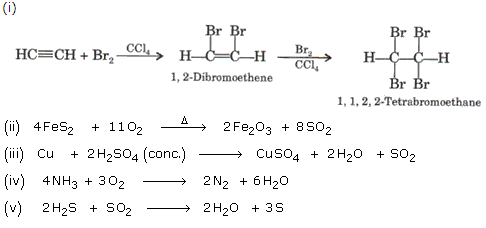 10/22/2020
উপালী বড়ুয়া, সহকারী শিক্ষক , জামালখান কুসুম কুমারী সিটি কর্পোরেশন বালিকা উচ্চ বিদ্যালয়, রহমতগঞ্জ , চট্টগ্রাম।
পানি সংযোজন বিক্রিয়া:
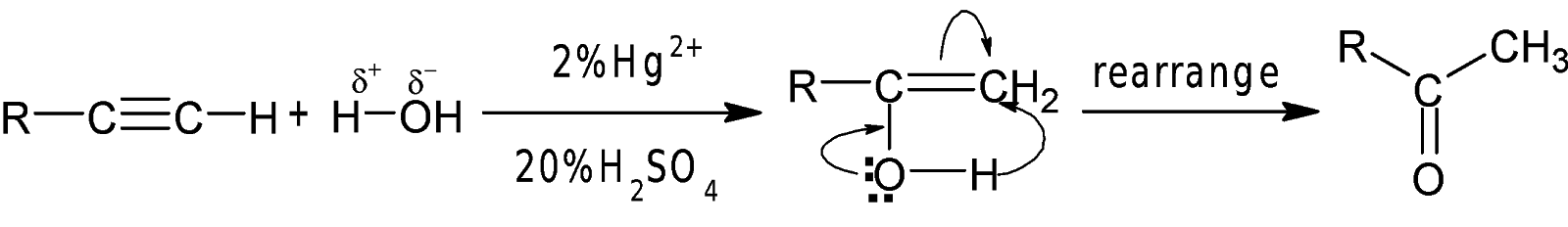 10/22/2020
উপালী বড়ুয়া, সহকারী শিক্ষক , জামালখান কুসুম কুমারী সিটি কর্পোরেশন বালিকা উচ্চ বিদ্যালয়, রহমতগঞ্জ , চট্টগ্রাম।
চলো আরো তিন ধরনের জৈব যৌগের সাথে পরিচিত হই
অ্যালকোহল : যে জৈব যৌগে হাইড্রোক্সিল মূলক থাকে। যেমন:  মিথানল CH3OH  ইথানল CH3CH2OH
অ্যালকেনের এন বাদ দিয়ে অল যোগ করা হয়। এদের সাধারণ সংকেত : CnH2n+1- OH

অ্যালডিডাইড : যে জৈব যৌগে অ্যালডিহাইড মূলক থাকে। যেমন:  ইথান্যাল CH3CH2CHO
অ্যালকেনের এন বাদ দিয়ে হাইড যোগ করা হয়। এদের সাধারণ সংকেত : CnH2n+1- CHO

ফ্যাটি এসিড : যে জৈব যৌগে কার্বক্সিলিক মূলক থাকে। যেমন:  ইথানয়িক এসিড CH3COOH
অ্যালকেনের এন বাদ দিয়ে অয়িক এসিড যোগ করা হয়। এদের সাধারণ সংকেত : CnH2n+1-COOH
10/22/2020
উপালী বড়ুয়া, সহকারী শিক্ষক , জামালখান কুসুম কুমারী সিটি কর্পোরেশন বালিকা উচ্চ বিদ্যালয়, রহমতগঞ্জ , চট্টগ্রাম।
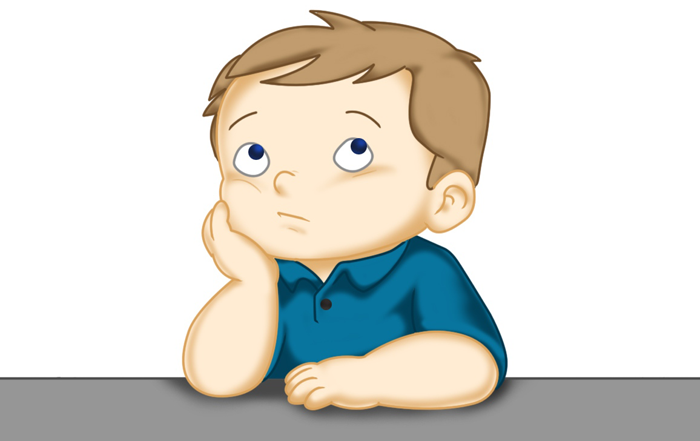 মূল্যায়ন
অসম্পৃক্ত হাইড্রোকার্বন হাইড্রোজিনেশন বিক্রিয়ায় কোন প্রভাবক ব্যবহৃত হয়? 
   উত্তর: নিকেল
২. ইথিনের সাথে পানি বাষ্পে উচ্চ চাপের বিক্রিয়ায় কি তৈরী হয়? 
    উত্তর: ইথানল 
৩.পটাশিয়াম পারম্যাঙ্গানেট এর বর্ণ কিরূপ?
    উত্তর:  গোলাপী
৪. অ্যালকাইন কোন কোন ধরনের বন্ধন বিদ্যমান? 
    উত্তর:  দুইটি  বন্ধন , একটি  বন্ধন বিদ্যমান।
10/22/2020
উপালী বড়ুয়া, সহকারী শিক্ষক , জামালখান কুসুম কুমারী সিটি কর্পোরেশন বালিকা উচ্চ বিদ্যালয়, রহমতগঞ্জ , চট্টগ্রাম।
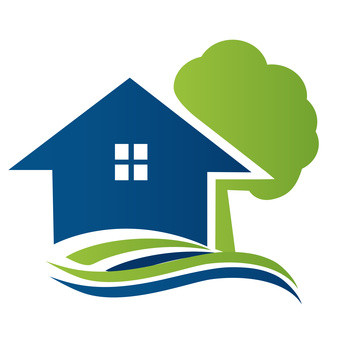 বাড়ির কাজ:
পরীক্ষাগারে কিভাবে অ্যালকেন, অ্যালকিন ও অ্যালকাইনের পার্থক্য করা যায় বিশ্লেষণ কর।
অ্যালকিন ও অ্যালকাইনের প্রস্তুতপ্রণালী বিক্রিয়া সহ লিখ।
10/22/2020
উপালী বড়ুয়া, সহকারী শিক্ষক , জামালখান কুসুম কুমারী সিটি কর্পোরেশন বালিকা উচ্চ বিদ্যালয়, রহমতগঞ্জ , চট্টগ্রাম।
পরের ক্লাসের জন্য আজকের পাঠ এখানে শেষ।
ধন্যবাদ
10/22/2020
উপালী বড়ুয়া, সহকারী শিক্ষক , জামালখান কুসুম কুমারী সিটি কর্পোরেশন বালিকা উচ্চ বিদ্যালয়, রহমতগঞ্জ , চট্টগ্রাম।